Skills Development Scotland
Claire Anderson
Careers Adviser
College
Apply January onwards on individual college websites
Apply to as many colleges as want
Check entry levels/requirements – 
		NC/NQ Level 4 – Up to National 3 Qualifications
		NC/NQ Level 5 – National 4 Qualifications
		NC/NQ Level 6 – National 5 Qualifications
		HNC Level 7 – 1 to 2 Highers
		HNC Level 8 – 2 to 3 Highers
Can be used as a back up to university applications
Check articulation routes with the universities
University
Apply online via UCAS by 15th January
Apply by 15th October for Medicine, Dentistry, Veterinary Medicine, Oxford & Cambridge 
Up to 5 undergraduate choices
Consider course choice carefully – strengths & interests
Look at range of entry requirements – 4+ Highers required
Research courses thoroughly
Contact University directly for specific questions
Importance of Personal Statement
myworldofwork.co.uk
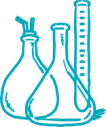 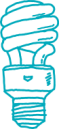 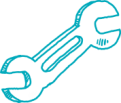 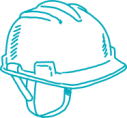 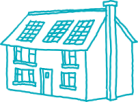 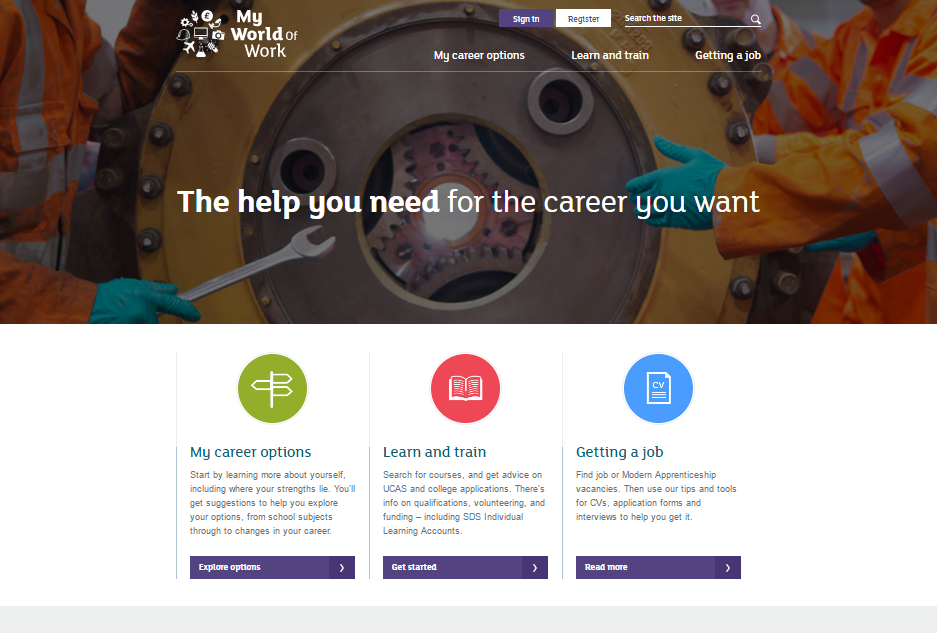